STEM & Coding LEGO Club@ Our Lady of the Assumption P S Term 4 2022.
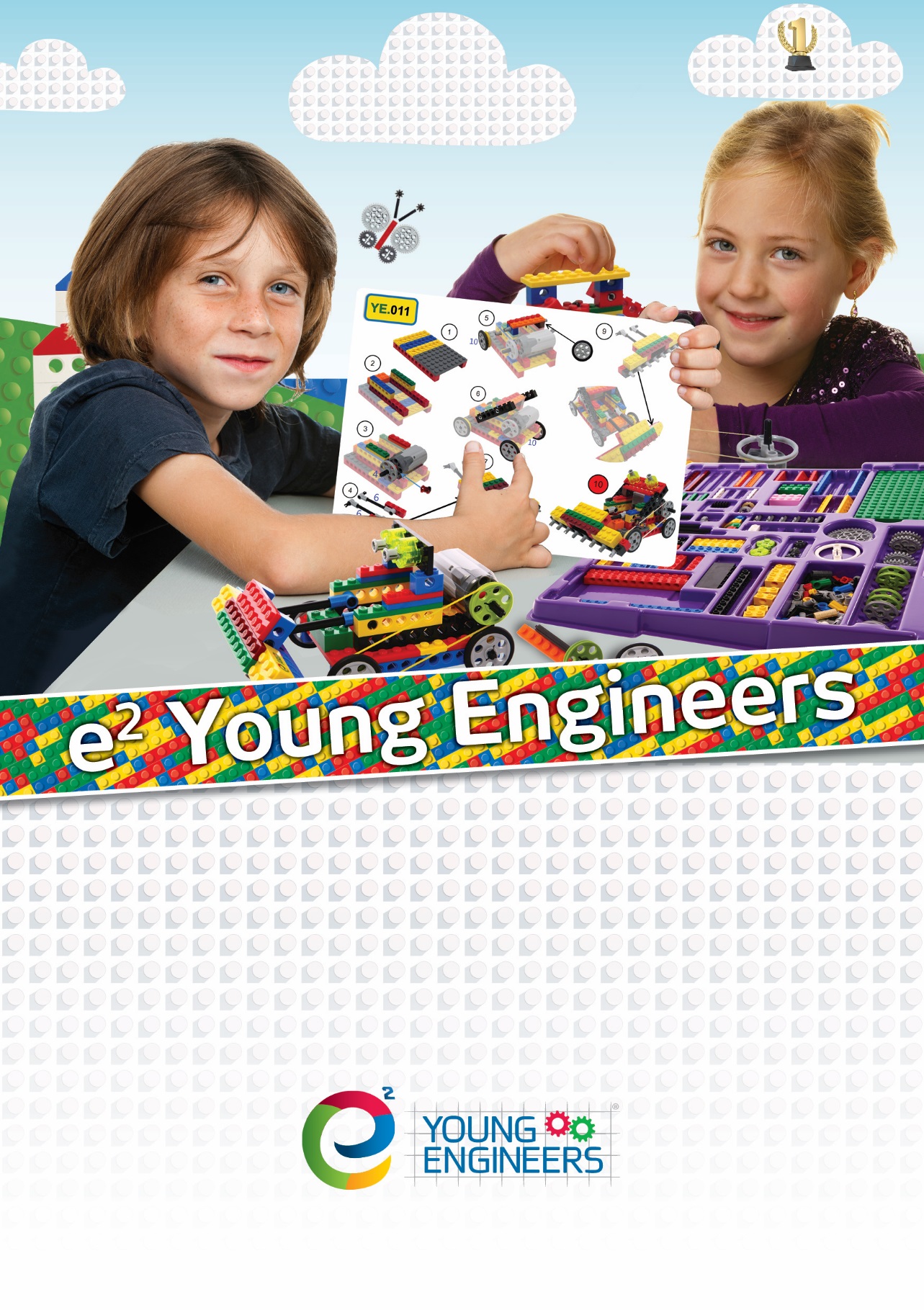 Dates: 10th oct to 12th Dec 2022. (every Monday)
Timing: 3:25pm to 4:45pm
venue: Grade 4 classroom
Registration:
All students can register their interest for Term 4 classes now. Email sonia@young-engineers.com.au or SMS/Call 0439993433.

Booking Bricks Challenge :https://www.trybooking.com/CCVCQ
 https://www.trybooking.com/CAPFT
 Have fun learning about STEM building LEGO models.
BRICKS CHALLENGE: Prep to Gr 2
CODING: Gr 3&4